Mein Arbeitstag Tagesablauf
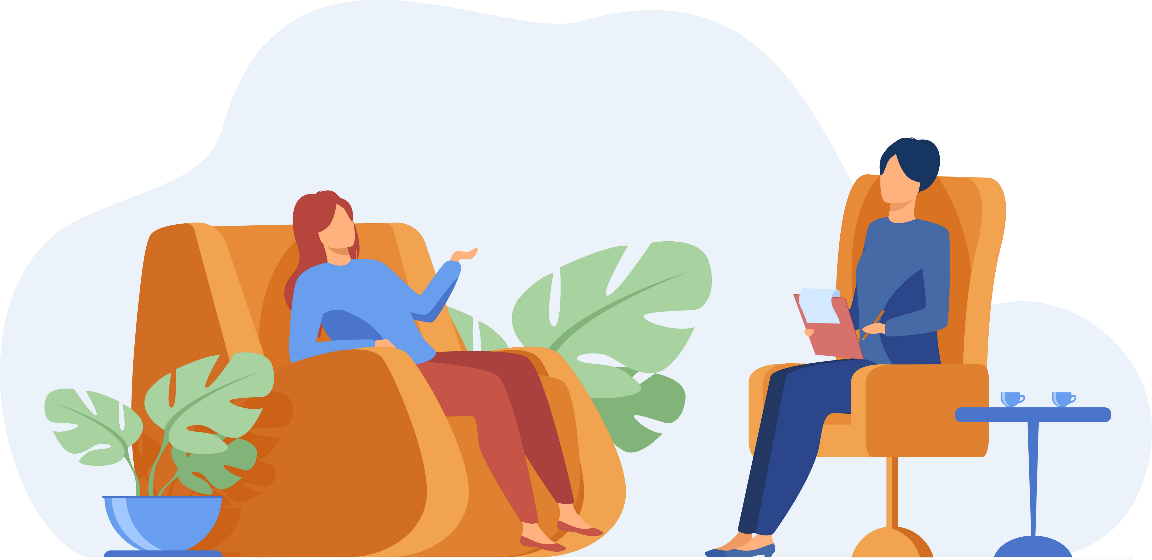 Welcher Wochentag ist heute?
der Samstag der Sonntag
der Montag
der Dienstag
der Mittwoch
der Donnerstag
der Freitag
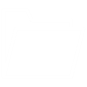 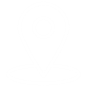 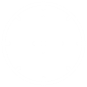 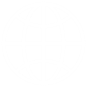 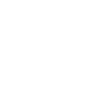 Коли ми називаємо дні тижня ми вживаємо їх без артикля. Наприклад:
Сьогодні  понеділок. – Heute ist Montag.
Завтра  вівторок. – Morgen ist Dienstag.
Achtung!
Wann? am Wochenende
Якщо вам потрібносказати:
 «у понеділок», для цього в німецькій мові використовується прийменник 
am – am   Montag
Wann? Samstags trinke ich Kaffee
Щоб сказати щопонеділка ми до слова Montag додаємо закінчення s та пишемо його з маленької літери.
Наприклад
Montags besuche ich eine Tanzschule. – Щопонеділка я ходжу у танцювальну школу.
Was machst du am Montag?
У понеділок я читаю книжку.
Це речення  можна перекласти використовуючи  прямий та зворотній порядок слів.
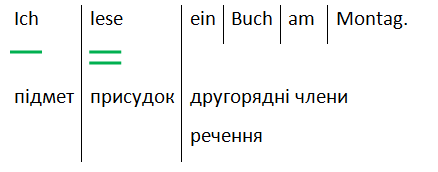 Was machst du am Montag?
У понеділок я читаю книжку.
Це речення  можна перекласти використовуючи  прямий та зворотній порядок слів.
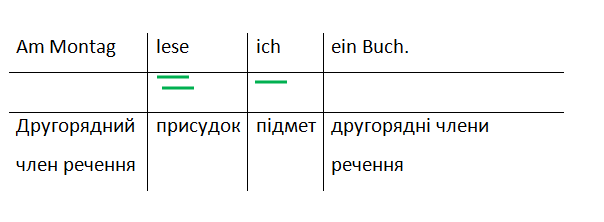 Übung 5. Bilden Sie Sätze
1) der Wortschatz – lernen – auswendig – ich 
2) er – die Eltern – helfen ?
3) am Montag – du – in – gehen – die Musikschule.
4) Zweimal pro Woche – ich – die Sportstunde – haben – der Sportsaal –in.
5) Wir – jeden Freitag – gehen –  in – das Schwimmbad.
6) aufstehen – früh – ich – jeden Tag – nicht.
7) Filme – sehen – du – in – das Kino?
8) Ich – sich vorbereiten – zu Hause – oder – zum Unterricht – in – der Lesesaal?
9) Sie – zum Unterricht – immer – sich verspäten.
10) nachmittags – sein – er – müde – schon.
Die Nacht – ніч 
in der Nacht - вночі
Am Vormittag – до обіду 
Am Nachmittаg – після обіду
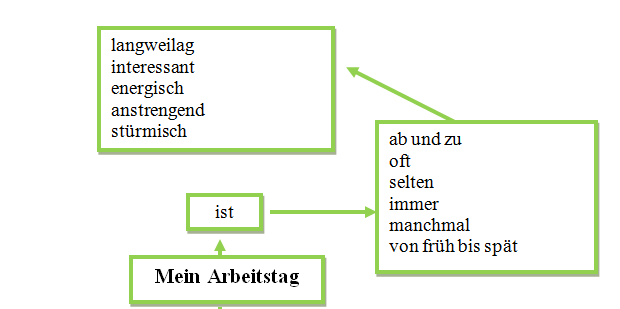 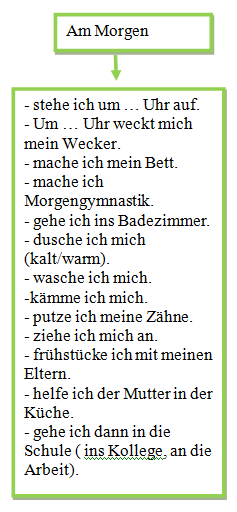 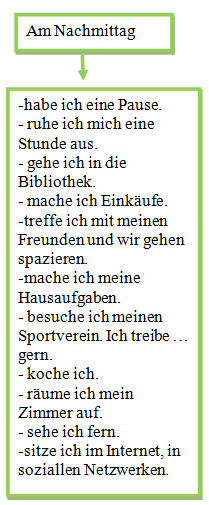 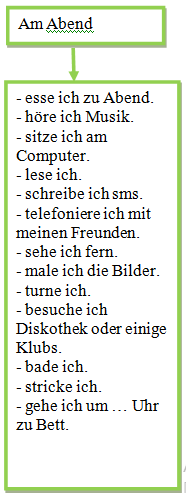 Wie spät ist es? – Котра година? Es ist 9 Uhr
Um wie viel Uhr? – О котрій годині? Um 9 Uhr.
What is the difference between Uhr and Stunde?
.
Übung  6. Setzen Sie die Wörter „die Uhr" oder „die Stunde" ein!
In der ersten............... haben wir eine Kontrollarbeit.
Deine................ geht nach. Es ist jetzt drei ........... , wir können uns zur deutschen verspäten.
Wann hast du diese moderne............... gekauft? - Heute, vor zwei................
Die Mathematik................ dauert zwei..............
Um wieviel................ beginnt die Aufführung im Theater?
Wieviel................ gibt es in deiner Wohnung?
Wieviel................ hast du am Freitag?
Er nimmt Musik................ zweimal wöchentlich.
Ich habe auf dich eine geschlagene     lang gewartet.
Er kam heute in die deutsche............... unvorbereitet.
Um wieviel.......................................... stehen Sie auf?
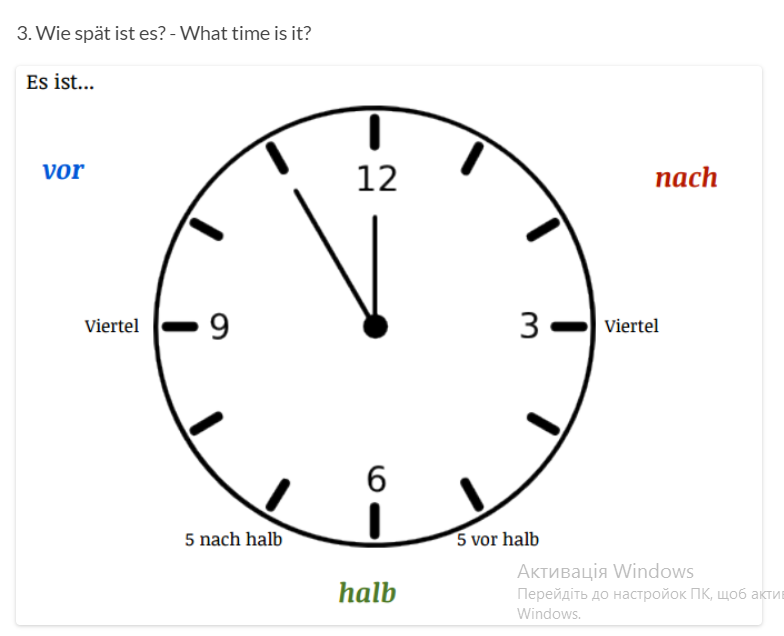 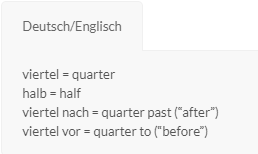 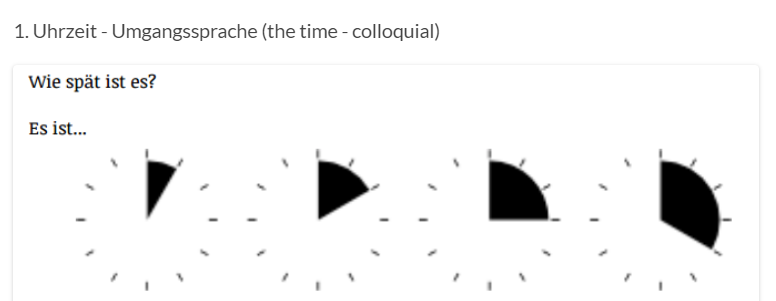 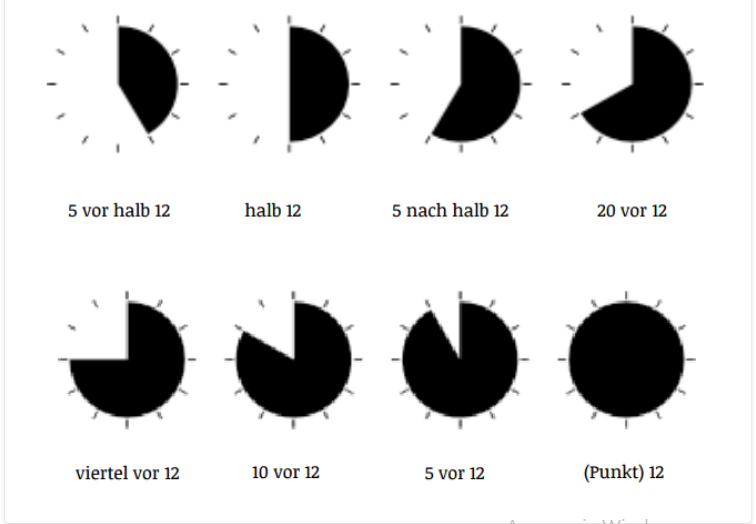 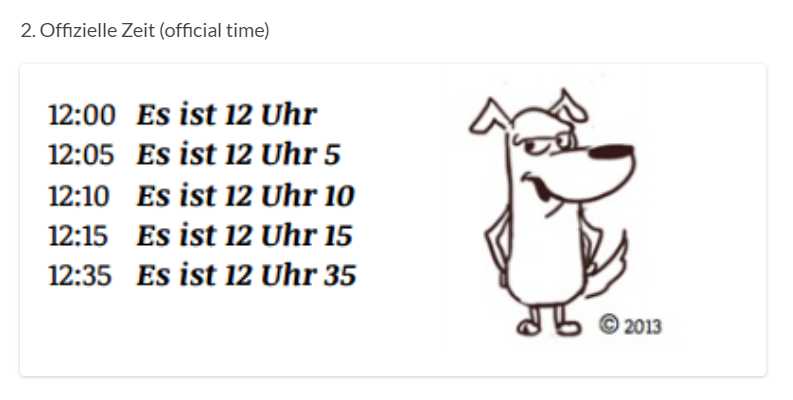 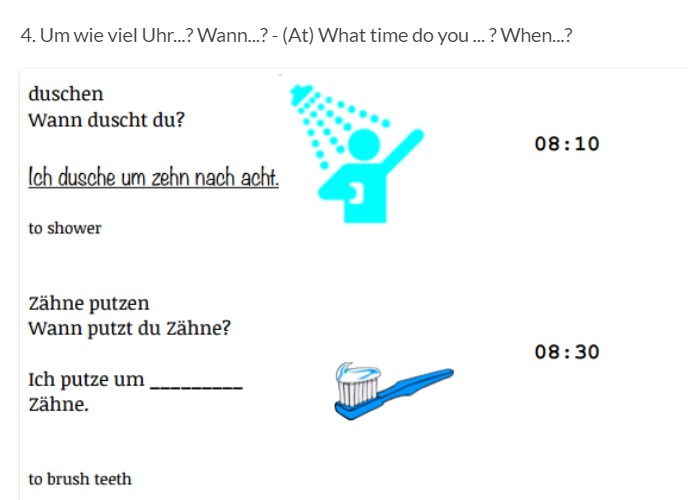 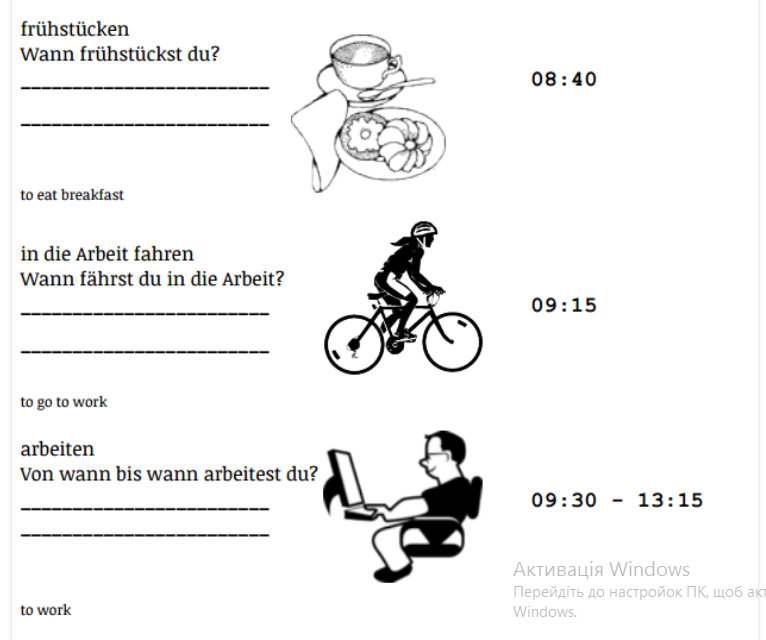 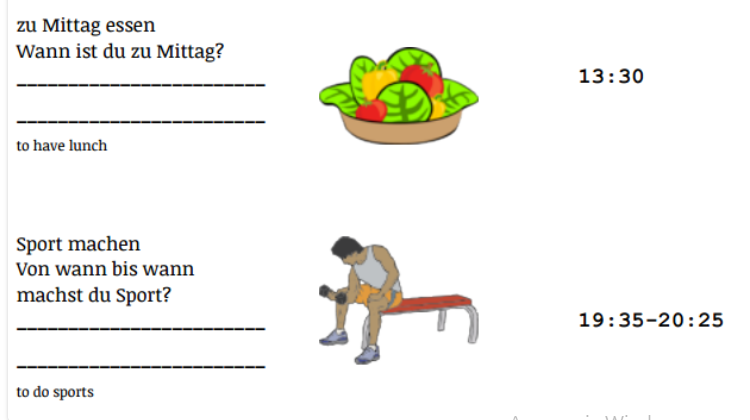 Hausаufgabe
01
02
03
04
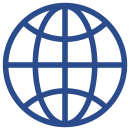 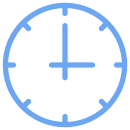 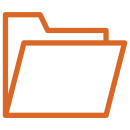 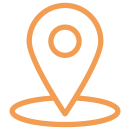 Wiederholen die Numeralien
Erlernen Sie die Uhr
Übungen 7,8,9
Erlernen Sie die Vokabeln
Вивчити годинник
Вправа 7,8,9.
Завантажити на мудл
Вивчити слова
Повторити числівники
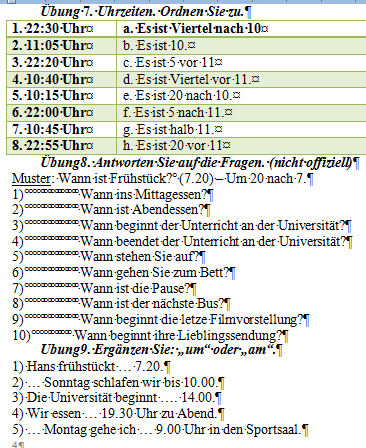 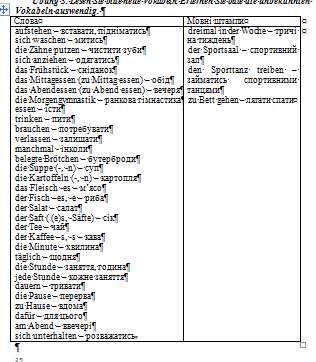 Danke 
Auf Wiedersehen
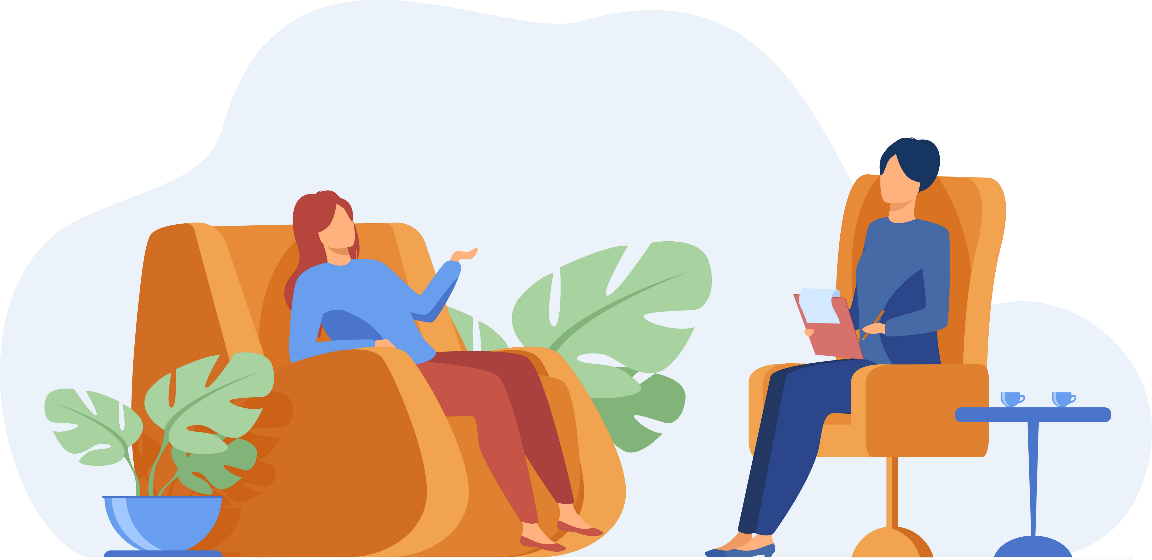 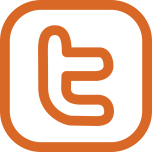 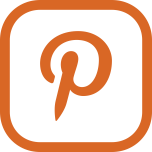 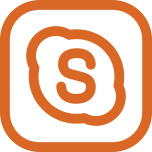 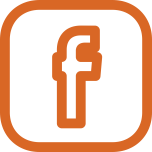 Sorted by last name:
Штикова Альона
Ваврик Анастасія
Головатюк Вікторія
Доберчак Вікторія
Дутчак Вікторія
Потіха Денис
Потіха Денис
Заяць Ельвіра
Свистюла Катерина
Іванчук Мар'яна
Ятчук Марія
Лесюк Ольга
Макар Христина
Косар Юлія
Паршин Яна
Гап'юк Ярина
List of users in meeting Konferenz at 05.04.2021:08:43:47
Sorted by first name: 
Ваврик Анастасія
Гап'юк Ярина
Головатюк Вікторія
Доберчак Вікторія
Дутчак Вікторія
Заяць Ельвіра
Косар Юлія
Лесюк Ольга
Макар Христина
Паршин Яна
Потіха Денис
Потіха Денис
Свистюла Катерина
Штикова Альона
Ятчук Марія
Іванчук Мар'яна